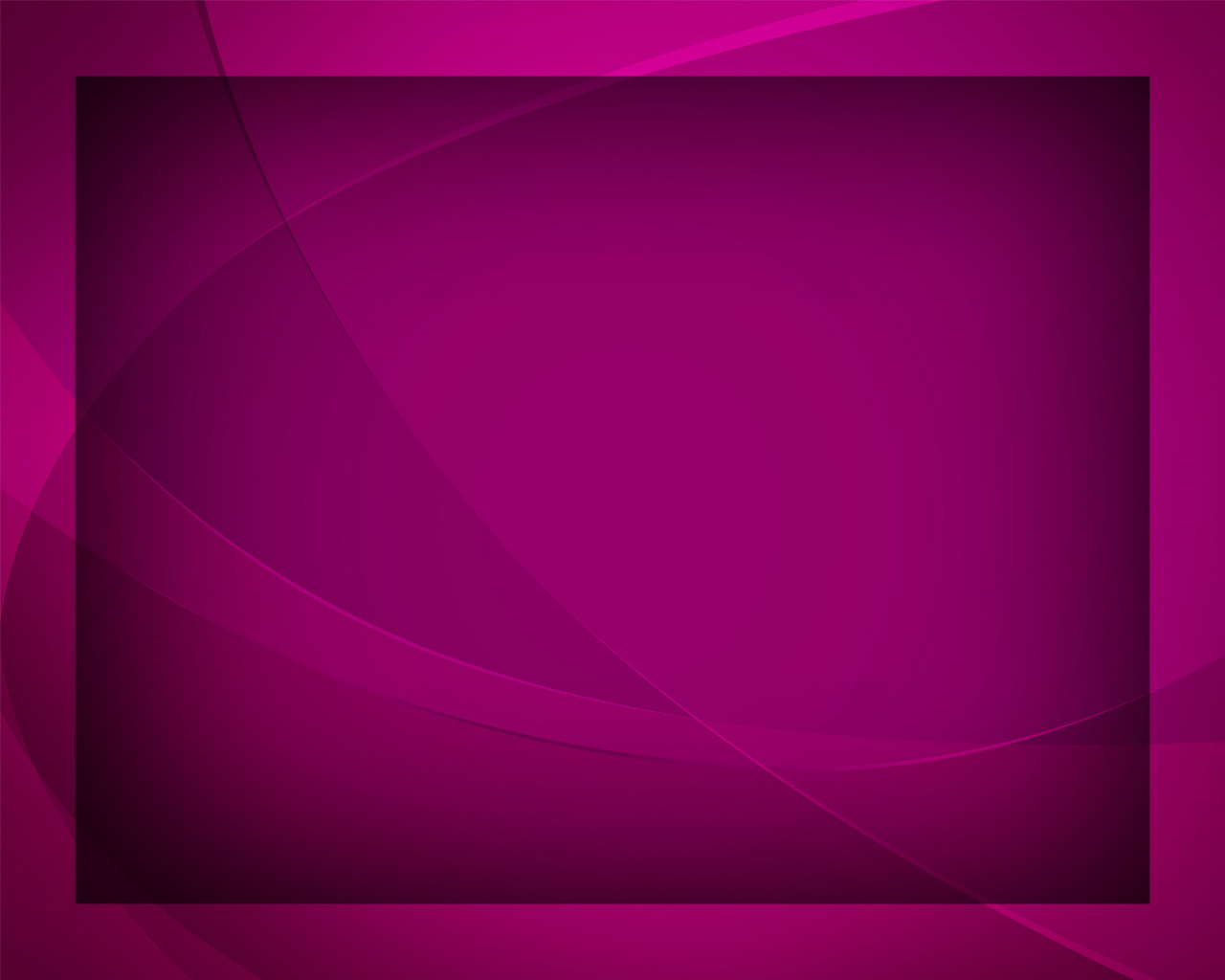 Заботы возложи на Творца
Гимны надежды №150
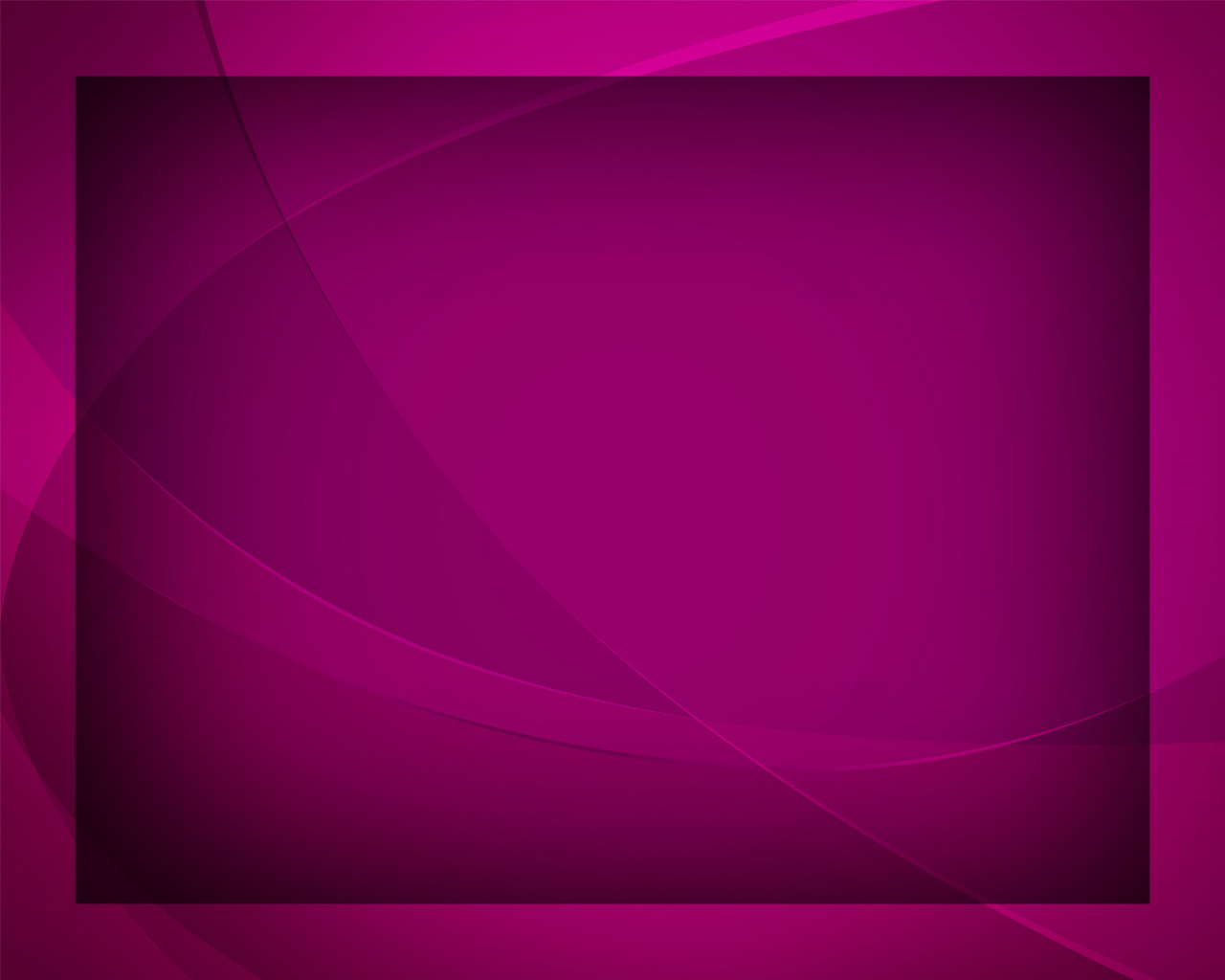 Заботы свои 
возложи на Творца, 
Все страхи, 
сомненья, тревоги,
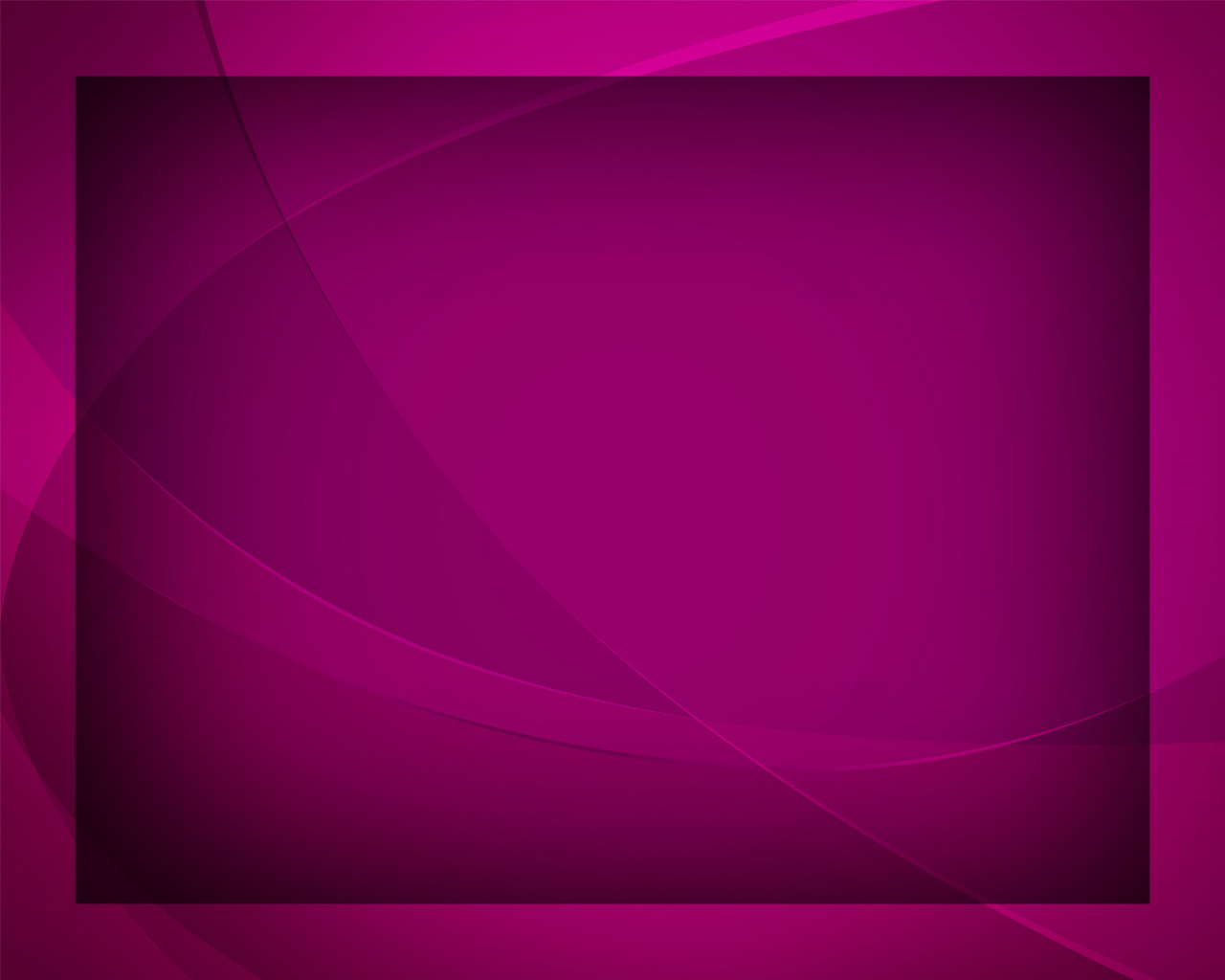 Пусть тучи скорбей тяжелее свинца, 
Доверь всё 
великому Богу! 
Поведай Ему 
все печали.
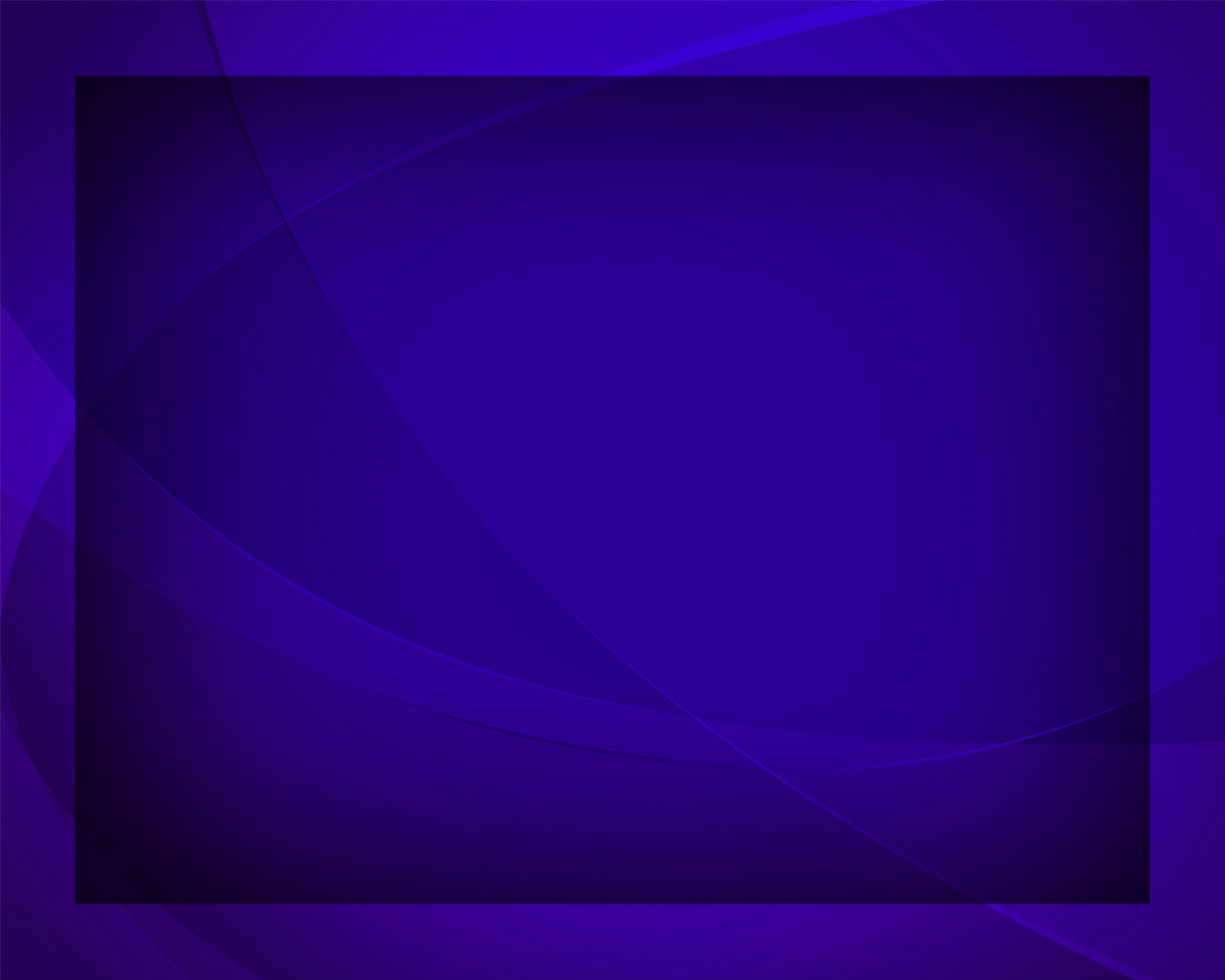 Нас учит Господь беззаботности птиц, 
Он их 
бережёт и питает,
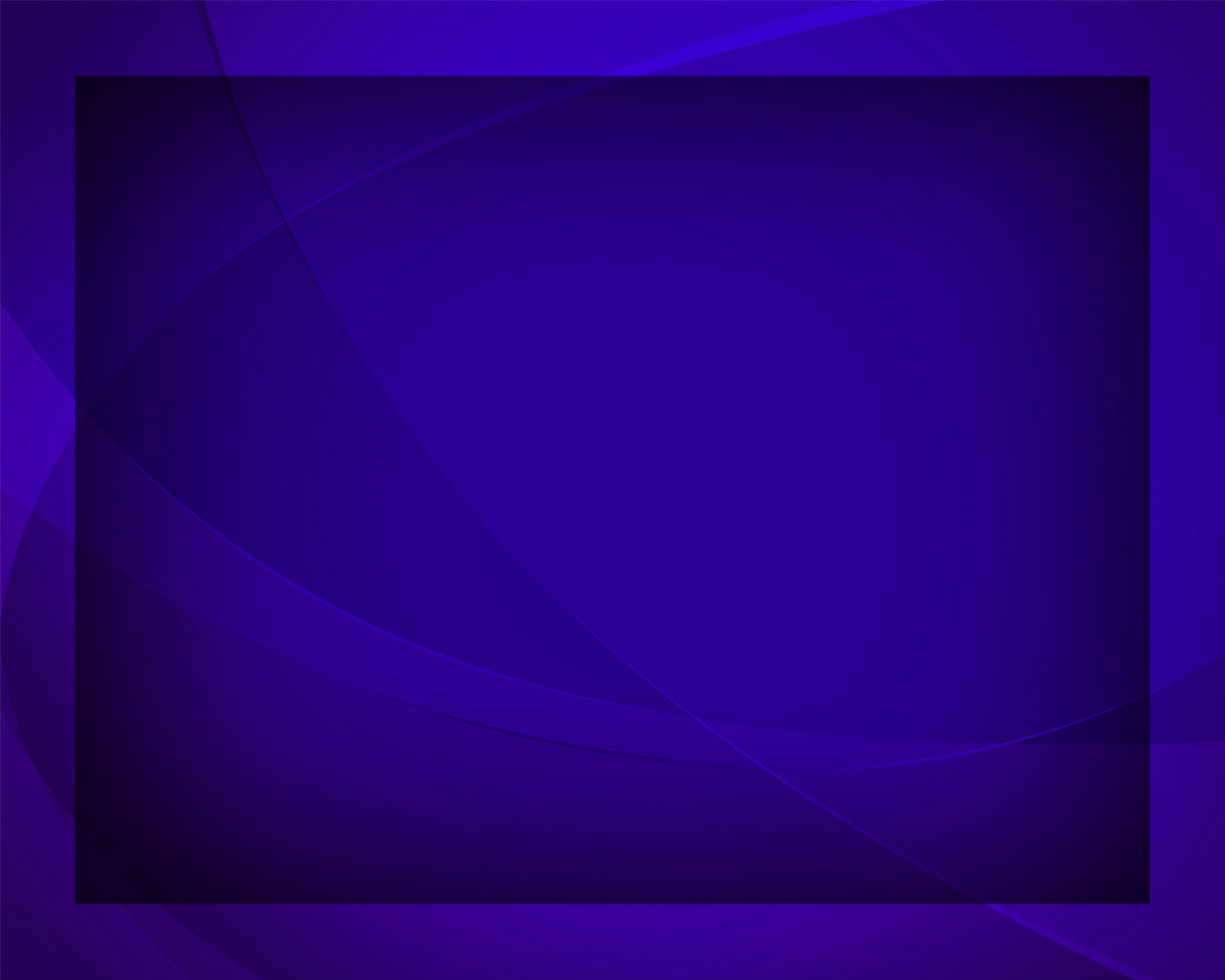 Небесная щедрость 
не знает границ, 
Преград и пределов не знает. 
О завтрашнем дне
 не печалься!
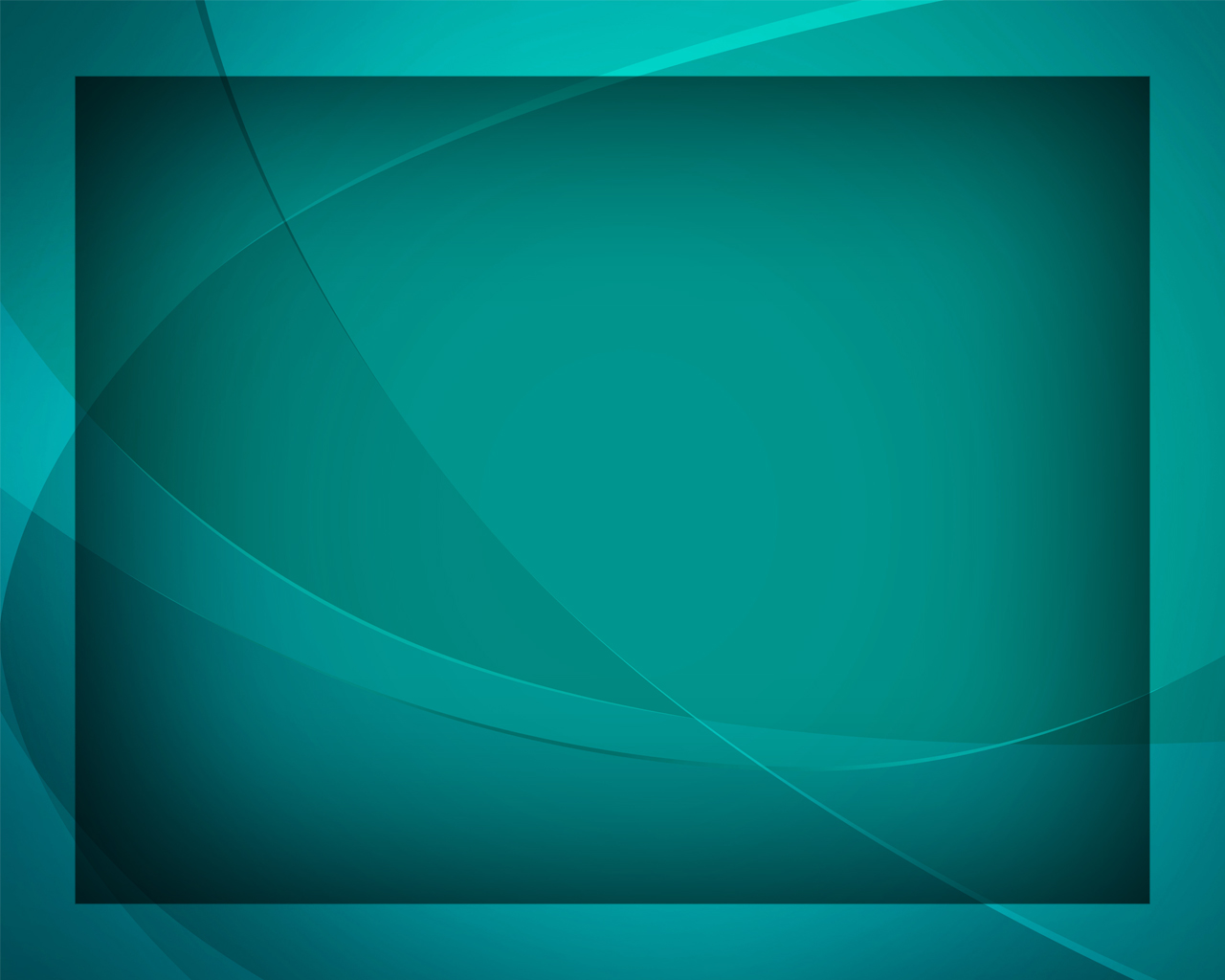 Не ткут себе платьев цветы на лугах, 
Но как их роскошно убранство!
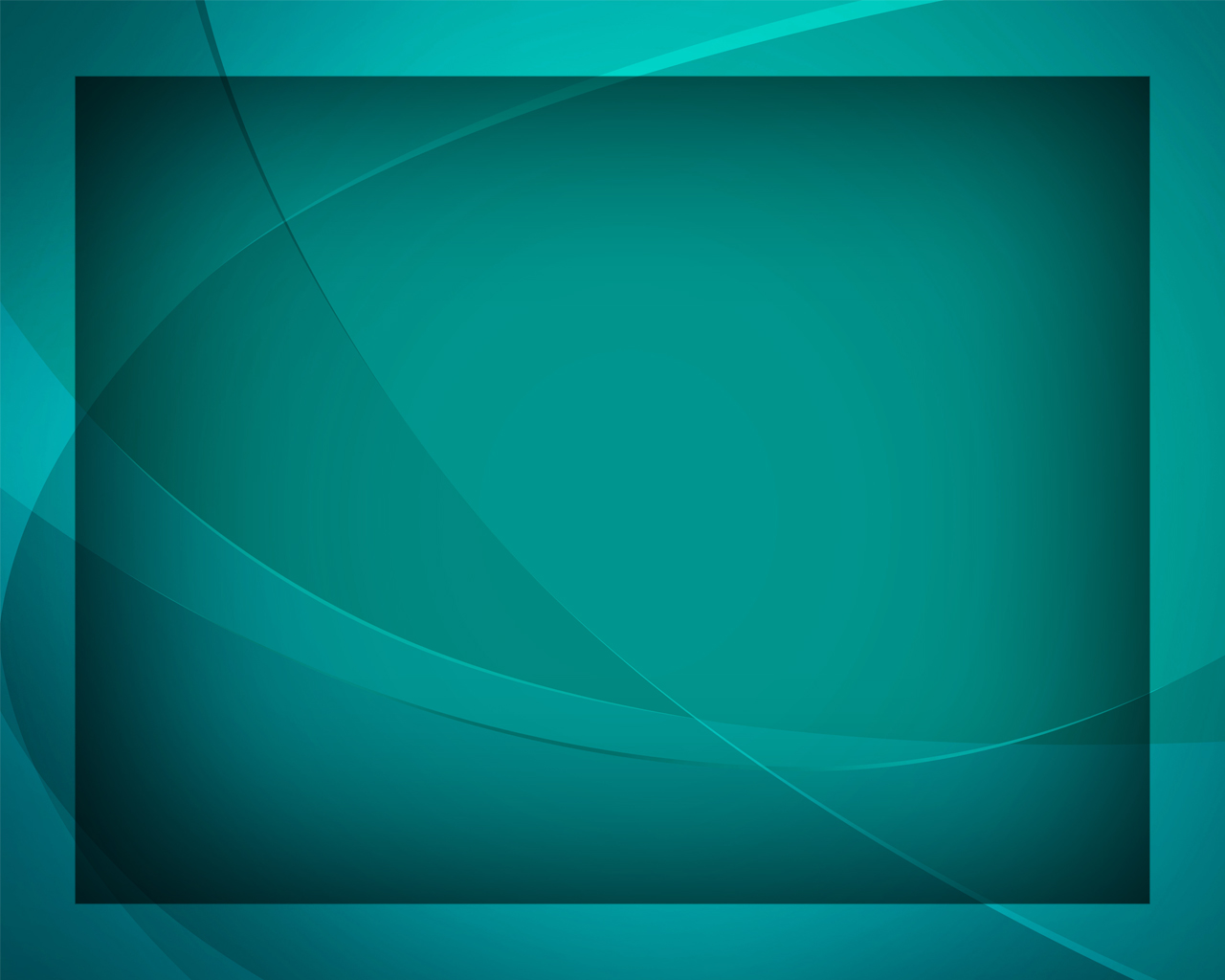 Заботьтесь о правде, 
о вере в сердцах, 
Ищите 
Небесного Царства,
А прочее всё 
Бог приложит!
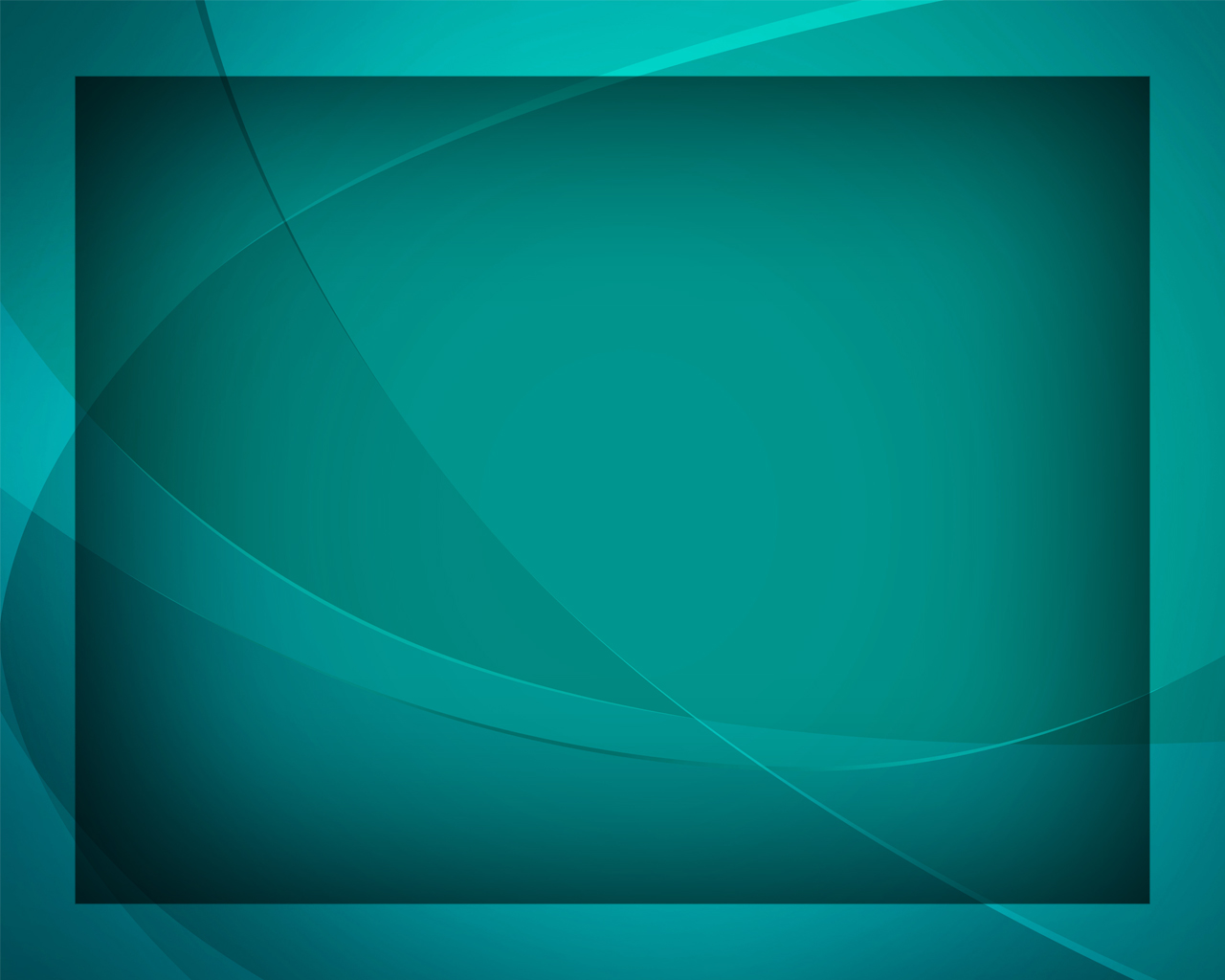